TABLE   RONDE  2012
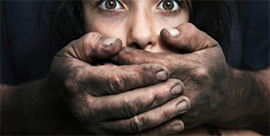 COMMENT AIDER UN ENFANT DES RUES A SORTIR DE LA PROSTITUTION
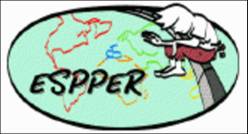 COMMENT AIDER UN ENFANT DES RUES A SORTIR DE LA PROSTITUTION
1/ Identification d’un jeune qui se prostitue.

				  Localisation
				  Observation
				  Drogue
				  Prostitution de survie
COMMENT AIDER UN ENFANT DES RUES A SORTIR DE LA PROSTITUTION
2/ Comment le sujet de la prostitution est-il abordé par l’enfant et les adultes ? 
     Réalités et tabous.

		  Lui faire raconter son histoire 
		 Capacité pour l’adulte d’aborder le sujet
		 Relation de confiance - Dialogue
		 Détermination du type d’intervention
	         en fonction de la situation du jeune et 
		    du contexte local.
COMMENT AIDER UN ENFANT DES RUES A SORTIR DE LA PROSTITUTION
3/ Ce qu’il faut éviter 

 	 Ne pas aborder trop vite l'histoire du jeune et la question de la prostitution.
	 Ne pas fixer de mesures coercitives ou d’interdits
	 Ne pas chercher à donner de leçons.
COMMENT AIDER UN ENFANT DES RUES A SORTIR DE LA PROSTITUTION
4/ Comment aider un jeune à sortir de la prostitution?

 	 Régularité des maraudes 
	  Relation de confiance 
	 Capacités à répondre aux besoins primaires 
	 Identification du contexte
	 Mise en place d’une alternative
	 Projet de vie 
	 Prévention et sensibilisation
SYNTHESE
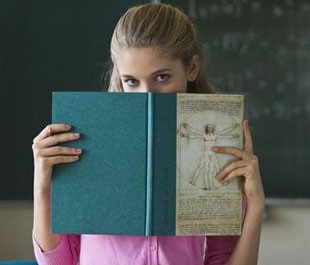 COMMENT AIDER UN ENFANT DES RUES A SORTIR DE LA PROSTITUTION
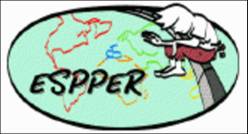